TCS Interact Club 2014-15
Faculty Sponsors: 
Lynn Haas and Ali Mills
Did your club undertake any projects to serve the school or community?  If so, please describe all of your projects and include the number of students, teachers and Rotarians involved.
Projects
In addition to the fundraisers in Question 3 
Presentation on human trafficking to the whole school in October 
Cokkie Eaker came from Rotary to present to our Middle School Students
Roswell High School Interact Club came to present to our High School students 
Participated in the Roswell Youth Day Parade
Did your club participate in an activity or project to promote international understanding?  If so, please describe and include the number of students, teachers and Rotarians involved.
International Project
On February 22nd Jim Coyle will be presenting about Honduras to our club
We will plan a project to help Rotary with their project in Honduras after this presentation
Did your club organize a successful fundraiser?  If so, please describe and include the number of students, teachers and Rotarians involved and how much money was raised and how it was used.
Successful Fundraisers
Relay for Life 
Raised $1,500 
Sold 80 boxes of donuts and other fundraisers to raise the money for Relay 
Shoe drive to benefit the homeless adults and children in Atlanta
All students and staff members donated items 
Over 200 pairs of shoes were collected
Toy and Coat Drive to benefit NFCC
All students and staff members donated items
1 Rotarian and his company added to our donation drive  
Over 200 coats and over 100 toys were collected
Shoe Drive
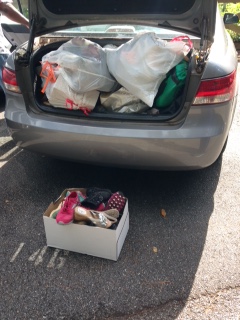 Toys and Coats
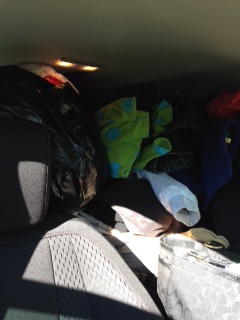 Did your club participate in a fundraiser to support polio eradication?  If so, please describe and include the number of students, teachers and Rotarians involved and how much money was raised.
Polio Fundraiser
January 26 to 30 – students and teachers brought in money for Polio – the homeroom with the most money won a free lunch 
All students and teachers participated
Every morning 1 fact about polio was read to all students and teachers in their homeroom  
$800.00 was raised
Did your club participate in a career day or mentoring activity? If so, please describe and include the number of students, teachers and Rotarians involved.
Career Day
Each month a career speaker comes to the school or skypes with the school about their job
This year we have had the following guests
Hollywood Actress
Human Resources Manager 
Medical School Student
GA Ensemble Theatre Representatives
Please provide a description of how the Seed Money provided by RRC was used.  Please provide your thoughts on whether or not the amounts should be modified (too much, not enough).
Seed Money
We used our money for the following:
New club t-shirts and tie-dye for the shirts
Prizes for the willing homerooms from the Polio Drive and the Shoe Drive 
Raffle prizes for donations for toys and coats 
Winter Holiday party 
We feel the seed money is the perfect amount and allows us to reward people for their donations and allows us to participate in activities to celebrate our club and accomplishments